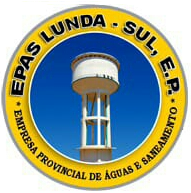 Empresa Pública de Águas e Saneamento da Lunda-Sul, E.P.
DADOS DA POPULAÇÃO DA LUNDA-SUL
PROJECTOS
INDICADORES PARA A ÁGUA RURAL
INDICADORES PARA SAA DAS SEDES CAPITAIS DE PROVÍNCIA
MUITO OBRIGADO